G M T S S
THE GLOBAL MEETING, TRAINING, 
AND SEMINAR SYSTEM
GMTSS COMPONENTS
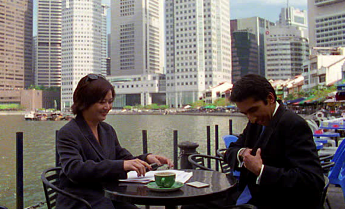 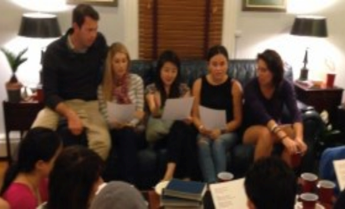 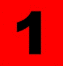 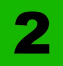 One-on-one / Two-on-one
Home Business Presentation
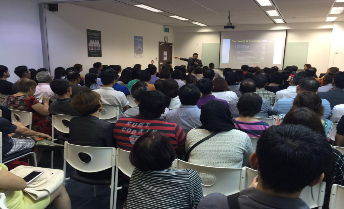 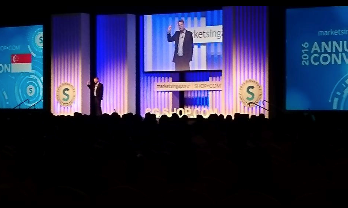 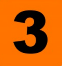 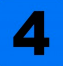 UnFranchise® Business Presentation &  Essential Trainings
Local Seminars and Events
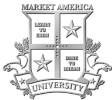 Health
& Nutrition

Skincare
& Cosmetics

TLS™ - Weight 
Management

Internet 
Sales & Marketing

Webcenters™
HBP
1 on 1s
2 on 1s
UBP
NUOT, B5, ECCT
Local Seminar
Annual Convention & Leadership School
International Convention &  World Conference
GMTSS BENEFIT
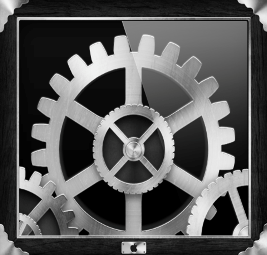 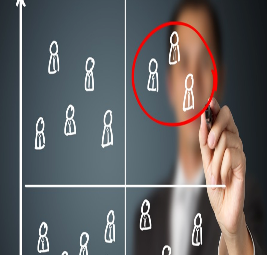 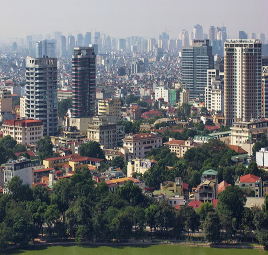 Building in other area
Sustain, Maintain & Retain
Utilising the 
“System”
ADDITIONAL BENEFIT
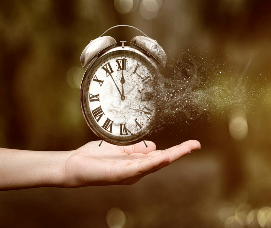 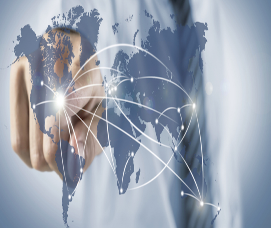 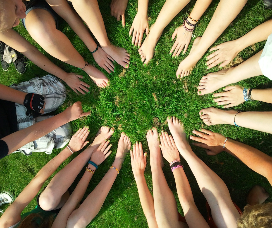 Help Manage Organization Through
CROSS-POLLINATION & TEAMWORK
Building a Nationwide
PRODUCT 
DISTRIBUTION
SYSTEM
Leveraging Time
TIME is Money
ADDITIONAL BENEFIT
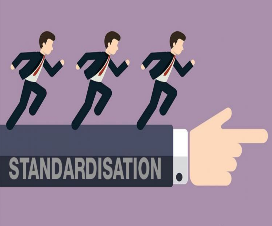 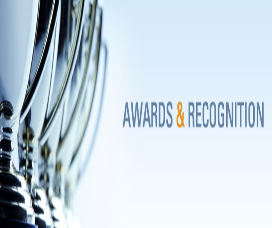 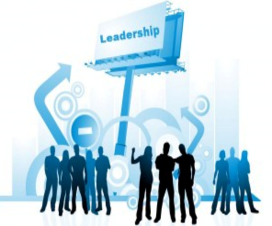 Build
LEADERSHIP /
CAMARADERIE
Create
RECOGNITION 
SYSTEM
Global 
STANDARDISED TRAINING /  
TICKET PRICES
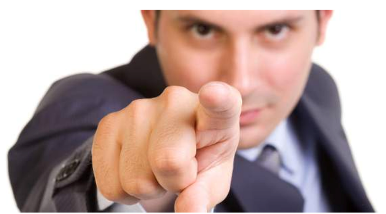 YOU CAN’T BE A
LEADER
IF YOU’RE NOT PART OF THE
SYSTEM
IMPORTANCE OF GMTSS
THE MONEY IS
IN THE PLAN!
NOT THE MEETINGS
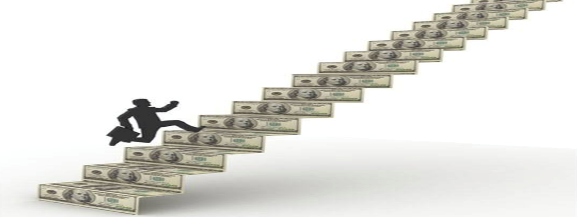 STARTING
THE GMTSS SYSTEM
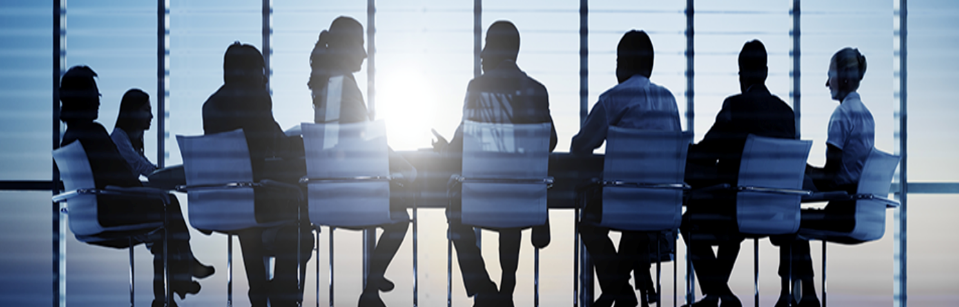 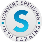 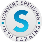 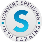 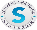 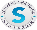 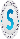 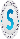 IMPLEMENTING AND DUPLICATING THE SYSTEM
GMTSS GOAL
Implement a professional GMTSS system
Set records for attendance at all meeting levels (UBPs, Trainings)
Increase the number of UFO in SINGAPORE(Increase Recruitment)
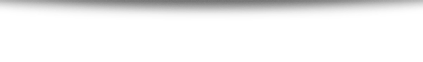 Increase #Pin Levels
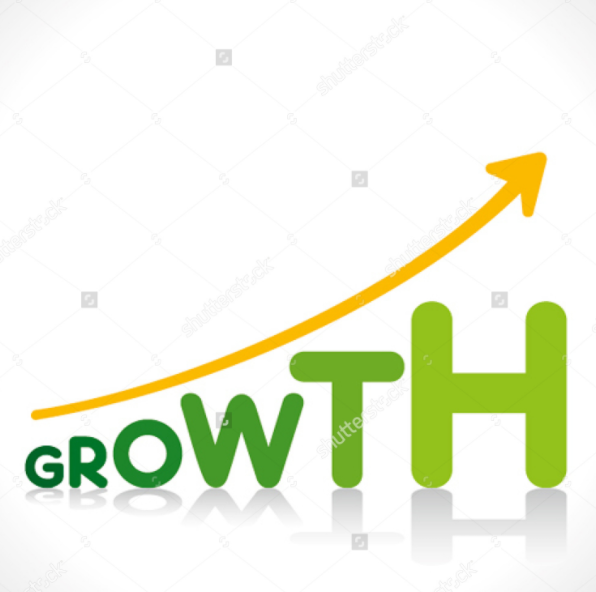 Increase the number of Preferred Customers (Increase Sales)
Build teamwork
GMTSS Singapore
How do we reach our goals?
More 1 on 1 /2 on 1 /HBP and 
Promote team work
Promote and participate in UBP to increase attendees and built momentum
Identify your major and participate in training
Increase 
event ticket sales
Duplication
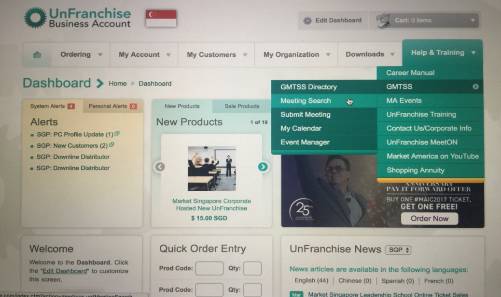 UNFRANCHISE® 
SYSTEM
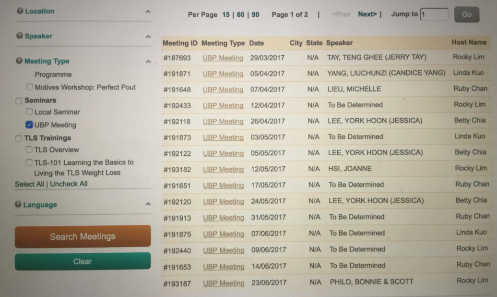 EVENT 
CALENDER
FOLLOWING A SYSTEM FOR
SUCCESS
G M T S S
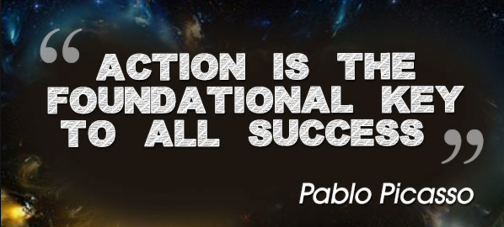